Math FlashFractions III
By Monica Yuskaitis
Remember! The hungry alligator always eats the largest number.
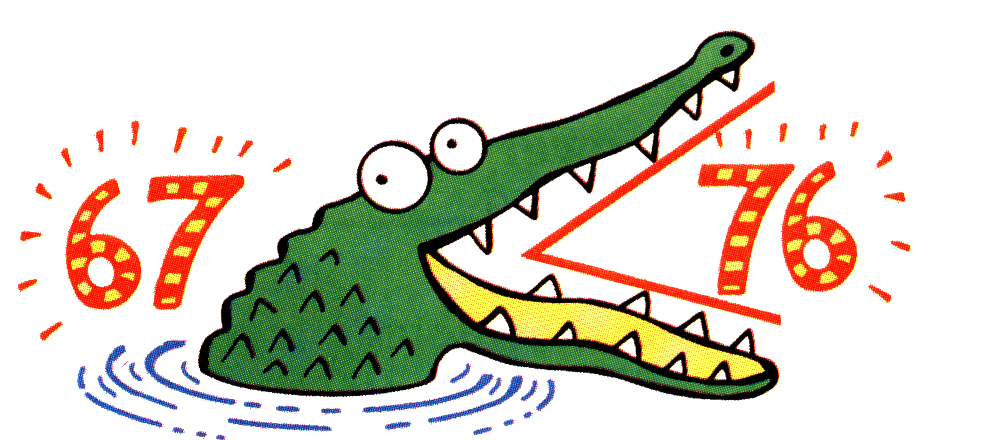 Which is greater 1/2 or  1?
>
1
1/2
1/2  1/2
Which is greater 1/4 or 1/2?
1/4
1/4
1/4
<
1/2
1/2
Which is greater 1/4 or 1/8?
1/8  1/8
1/4
1/4
>
1/8
1/8
1/4
1/8
Which is greater 1/8 or 1/2?
1/8   1/8
 1/8         1/8
<
1/8
1/2
1/2
Which is greater 2/3 or 1 whole?
1/3
1/3
2/3
<
1
Which is greater 1/3 or 1/6?
1/6
1/3
1/3
>
1/6
Which is greater 1/2 or 1/6?
1/6
1/2
>
1/6
1/6
1/2
1/6
Which is greater 3/5 or 1 whole?
1/5
3/5
<
1
1/5
1/5
Which is greater 1/5 or 1/10?
1/10
1/5
1/10
1/5
>
1/10
Which is greater 1/5 or 4/10?
1/10
1/10
1/10
1/10
1/5
<
4/10
1/5
Credits
Graphic from Math at Hand
Great Source Education Group, 
Houghton Mifflin Company